Overlap analysis and physical item usage for weeding (deselection) in Alma Analytics
Yoel Kortick – Senior Librarian
Agenda
Introduction
Accessing the default overlap reports and dashboard
Determining the overlap analysis method
Running the default overlap reports and dashboard
Running the default physical item usage for weeding report
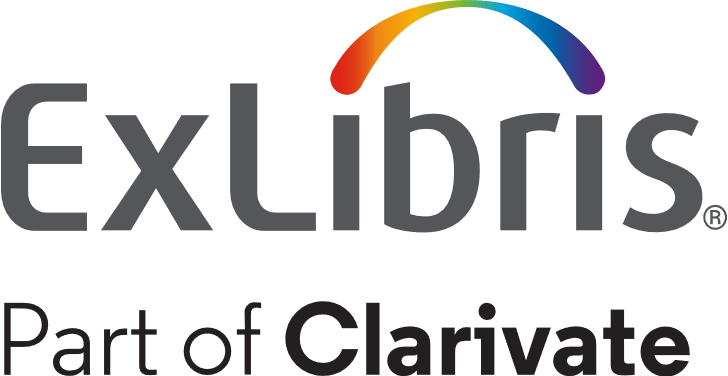 Introduction
Introduction
The scholarly and academic literature attests to the increasing importance of physical space in the library.
Lets take a look at a few quotes.
4
Introduction
“Physical space in an academic library is increasingly important to fully support students' diverse needs for learning spaces. ”
What Matters for Students' Use of Physical Library Space? Seung Hyun Chaa, Tae WanKimb. The Journal of Academic Librarianship.  Volume 41, Issue 3, May 2015, Pages 274-279.  https://doi.org/10.1016/j.acalib.2015.03.014
5
Introduction
“The library's role as a repository for books, journals, and other physical resources is diminishing, evolving into a space dedicated not just to the retention of knowledge but also to group interaction, exploration, and creation. … Changes to library collections and spaces are a direct response to the changing demands of user communities. ”
In Favor of Weeding.  Serials Review .  Volume 41, 2015 - Issue 4.  Christine L. Ferguson Pages 221-223. 16 Oct 2015, Published online: 18 Dec 2015. https://doi.org/10.1080/00987913.2015.1103573
6
Introduction
“To stay relevant, librarians are taking on more than just their websites—their physical space is getting a refresh as well. Librarians know that the library is no longer simply used for its stacks, but that it requires modern and open study areas, computer zones, and meeting spaces to accommodate a more tech-oriented, collaborative culture. ”
10 Ways Academic Libraries Are Leading Change. The Wiley Network. Claire O'Neill. April 9, 2018
7
Introduction
“Academic library space is often the most valuable space on campus. It is generally centrally located. The building is generally open long hours. … It is also the case that space is the most valuable resource on a university campus, so many people will propose many uses for “excess” library space.”
Lewis, David W. (2019). “Reimagining the academic library: What to do next. Review article”. El profesional de la información, v. 28, n. 1, e280104. https://doi.org/10.3145/epi.2019.ene.04
8
Introduction
In order maximize the valuable physical space, there is often a desire by the libraries to weed items which are not needed or used.
In some cases these items are sent to remote storage, and in other cases they are removed entirely from the repository.
The identification of the items to weed can be done on two levels:
Does it also exist in electronic format?
What is the physical item usage? Has it been loaned in the last X years?
9
Introduction
In order to identify the physical items which may be weeded Alma Analytics includes default “out of the box” reports.  These reports include:
Which identical titles (works, manifestations) exist with inventory in both physical and electronic format? 
In simple terms: overlap of physical and electronic

Which bibliographic records have physical inventory which has been in the library more than X amount of time and not loaned for Y amount of time
In simple terms: physical items sitting on the shelves for a long time and never used
10
Accessing the default overlap reports and dashboard
Accessing the default overlap reports and dashboard
The default overlap reports and dashboard use the “titles” subject area.
They are located under Shared > Alma > Titles
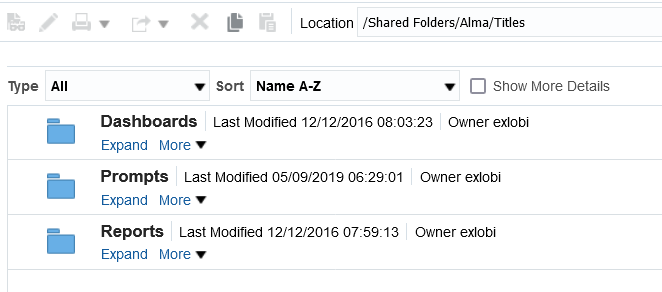 12
Accessing the default overlap reports and dashboard
These are the reports, described on the next slide
They are located under Shared > Alma > Titles > Reports
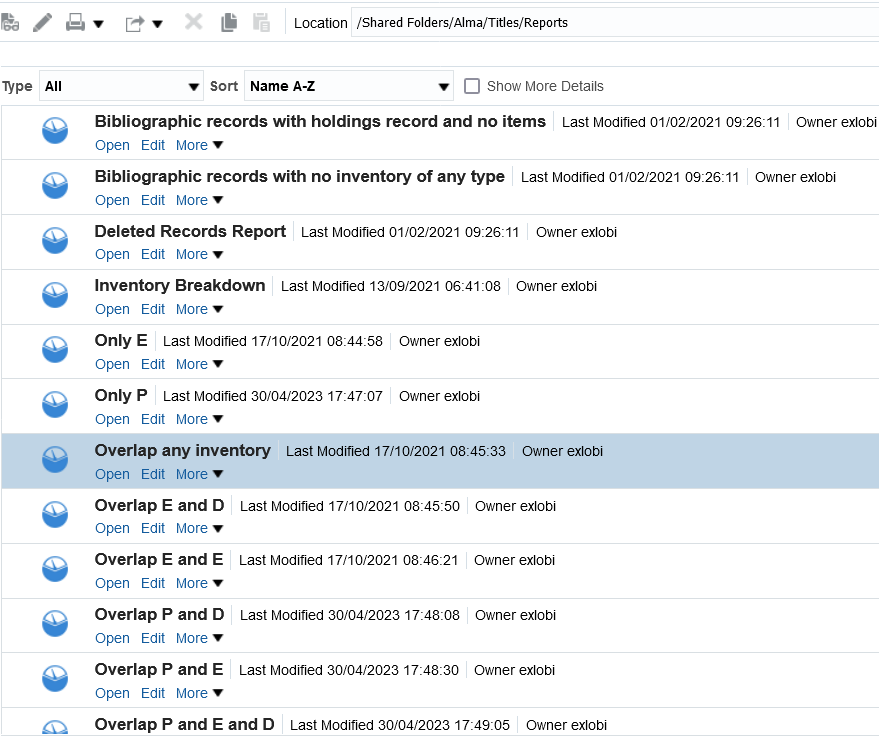 These reports are designed to be run as part of the dashboard and use the dashboard prompts.  If copied locally they should be modified.
13
Accessing the default overlap reports and dashboard
Overlap E and D = Titles with inventory in both electronic and digital format
Overlap P and D = Titles with inventory in both physical and digital format
Overlap P and E = Titles with inventory in both physical and electronic format
Overlap P and E and D = Titles with inventory in both physical and electronic and digital format
Overlap P and P = Titles with two different bibliographic records for the same title and both bibliographic records have inventory in physical format
Overlap any inventory = This is an overlap analysis report which retrieves a list of titles for which there are at least two titles with any inventory.
14
Accessing the default overlap reports and dashboard
The default dashboard is located under Shared > Alma > Titles > Dashboards
It is called “Title level overlap analysis”
The dashboard can be run from here by clicking “Open”
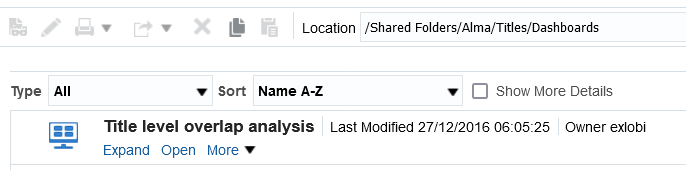 15
Determining the overlap analysis method
Determining the overlap analysis method
When the reports are run there are several prompts.
One of prompts is called “Find overlap by” and the user can choose the key which will be used to find the overlap.  The options are (explained in next slide):
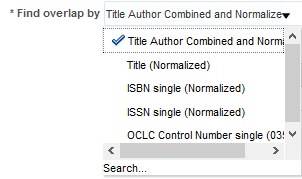 17
Determining the overlap analysis method
When the reports are run there are several prompts.
One of prompts is called “Find overlap by” and the user can choose the key which will be used to find the overlap.  The options are:
Normalized title
A combination of the normalized title plus the first four characters of the author.  This is the default.  It is called “Title Author Combined and Normalized”
ISBN
ISSN
OCLC control number from 035 subfield a
18
Determining the overlap analysis method
Several studies on a wide variety of data samples have shown that the combination of the normalized title plus the first four characters of the author is the most accurate key for finding overlap.  It is not 100%, but it is very close to 100% and has the highest percent of all indexes.
For example, the physical and electronic titles of the same work will often have different ISBNs, or different ISSNs, or different control numbers, etc.  But … they will at a very high percent level have the same normalized title and the same first four characters of the normalized author.
19
Determining the overlap analysis method
For example we will now look at a typical case.
Title “Citizenship: feminist perspectives” by Ruth Lister.
It is the same title (work, manifestation).
20
Determining the overlap analysis method
The next slide shows a classic overlap of Electronic and Physical for the same title (work, manifestation).  But … there is no 020 or 035 field in common.
The electronic version has these fields:
020	__ |a 9780230802537 (electronic bk.)
020	__ |a 0230802532 (electronic bk.)
035	__ |a (OCoLC)ocn156874124 	
035	__ |a (OCoLC)156874124 |z NetLibrary
The physical version has these fields:
020	__ |a 0814751954 (cloth)
020	__ |a 0814751962 (pbk)
035	__ |a (DLC) 2003272252
21
Determining the overlap analysis method
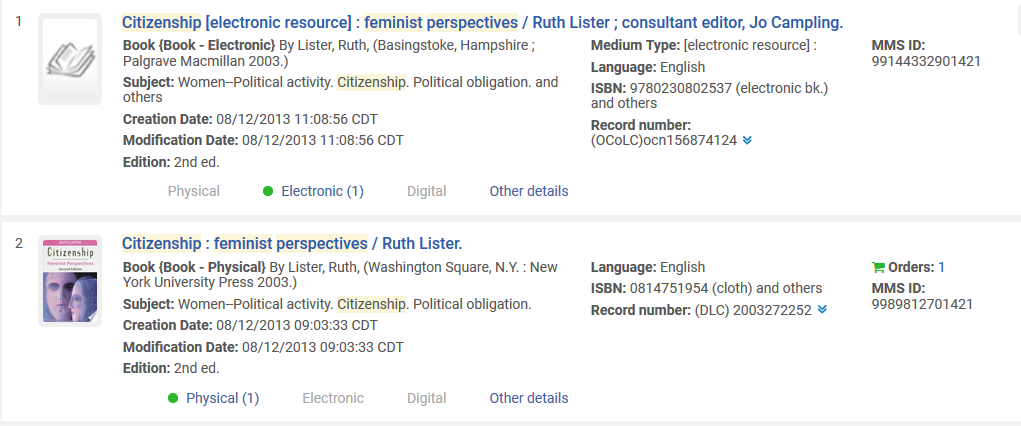 Same title (work, manifestation) but no common 020 or 035.
22
Determining the overlap analysis method
The match was found via the matching key of normalized title plus first four characters of the author.
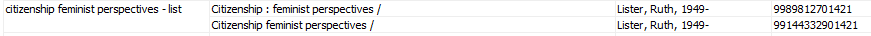 Both records have this key of normalized title plus first four characters of the author
Same author
The catalogued titles do not match due to a colon in the first one, but the normalized titles match
23
Running the default overlap reports and dashboard
Running the default overlap reports and dashboard
Here is the overlap P and E tab of the Title Overlap Analysis dashboard.  Let’s run it.
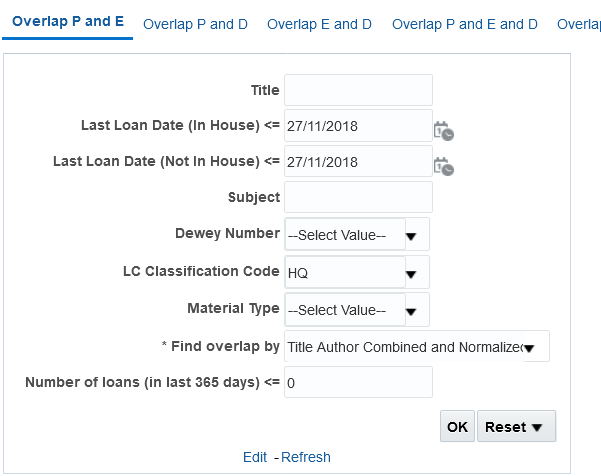 The physical item has not been loaned in at least 5 years
The bibliographic records have an LC classification code of HQ
The match is being done by field “Title Author Combined and Normalized”
25
Running the default overlap reports and dashboard
We will now look at the results.  
These are the titles for which 
The LC Classification code is HQ
There is both physical and electronic inventory 
The physical item has not been loaned for at least five years.
These are surely candidates for weeding.
26
Running the default overlap reports and dashboard
Here are the first five results
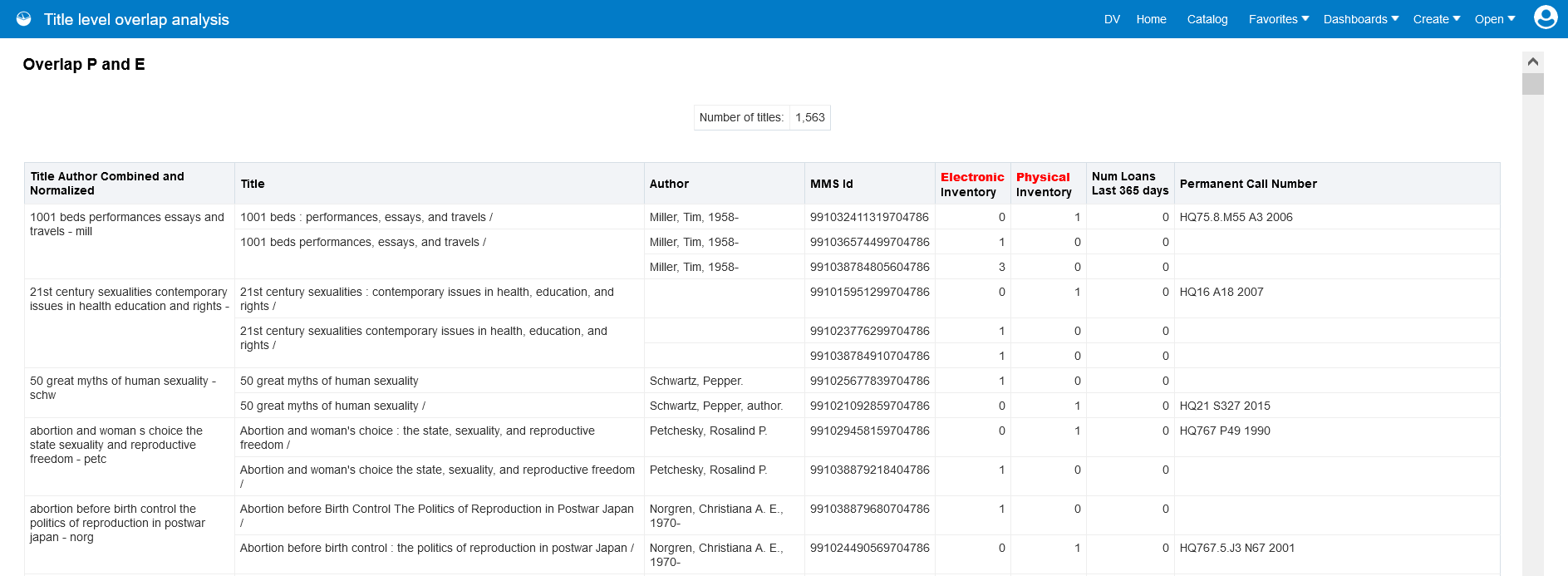 We will now look at the first example
27
Running the default overlap reports and dashboard
There are three bibliographic records (three MMS IDs).
The first one has one physical inventory.
The second one has one electronic inventory
The third one has three electronic inventory.
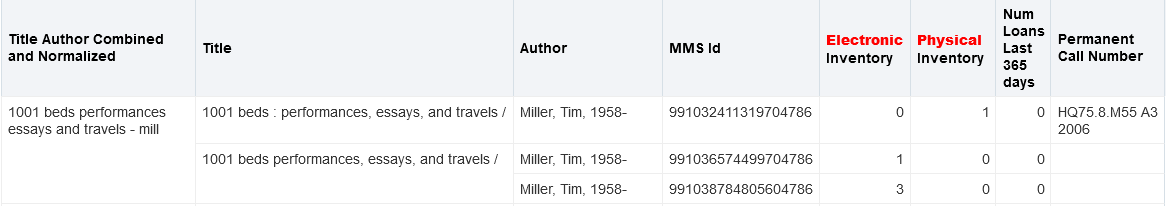 28
Running the default overlap reports and dashboard
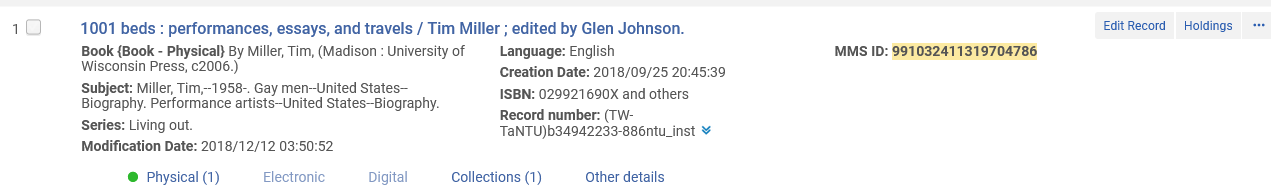 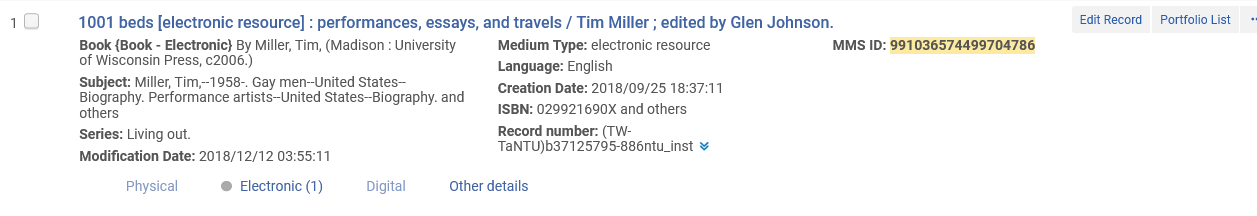 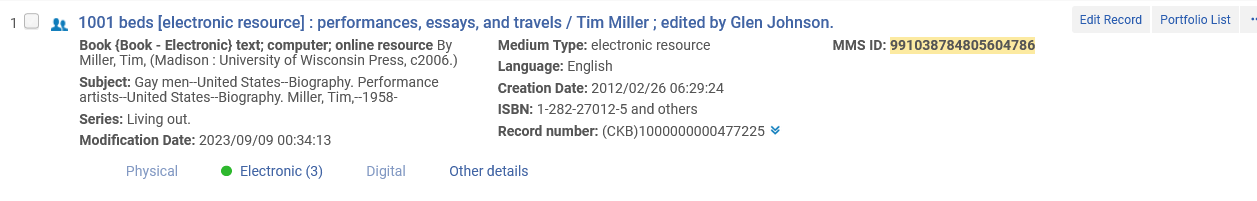 29
Running the default overlap reports and dashboard
Open question: Does the library need to keep these items on the shelves? 
These items have not been loaned for at least five years and there is an electronic version.
It is an “open question” and does not assume that these items must be weeded, as there are many other considerations as well.
But …. The report created from Alma Analytics overlap analysis is surely a good starting point in the evaluation.
30
Running the default overlap reports and dashboard
Here is the overlap P and P tab of the Title Overlap Analysis dashboard.  Let’s run it.
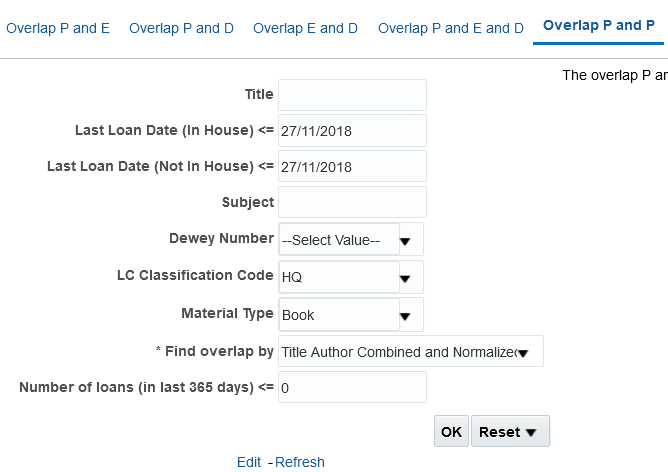 The physical item has not been loaned in at least 5 years
The bibliographic records have an LC classification code of HQ and item has material type “Book”
The match is being done by field “Title Author Combined and Normalized”
31
Running the default overlap reports and dashboard
We will now look at the results.  
These are the titles for which 
The LC Classification code is HQ
There are multiple bibliographic records and items for the same title
The physical item has not been loaned for at least five years.
These are surely candidates for weeding.
32
Running the default overlap reports and dashboard
Here are the first four results
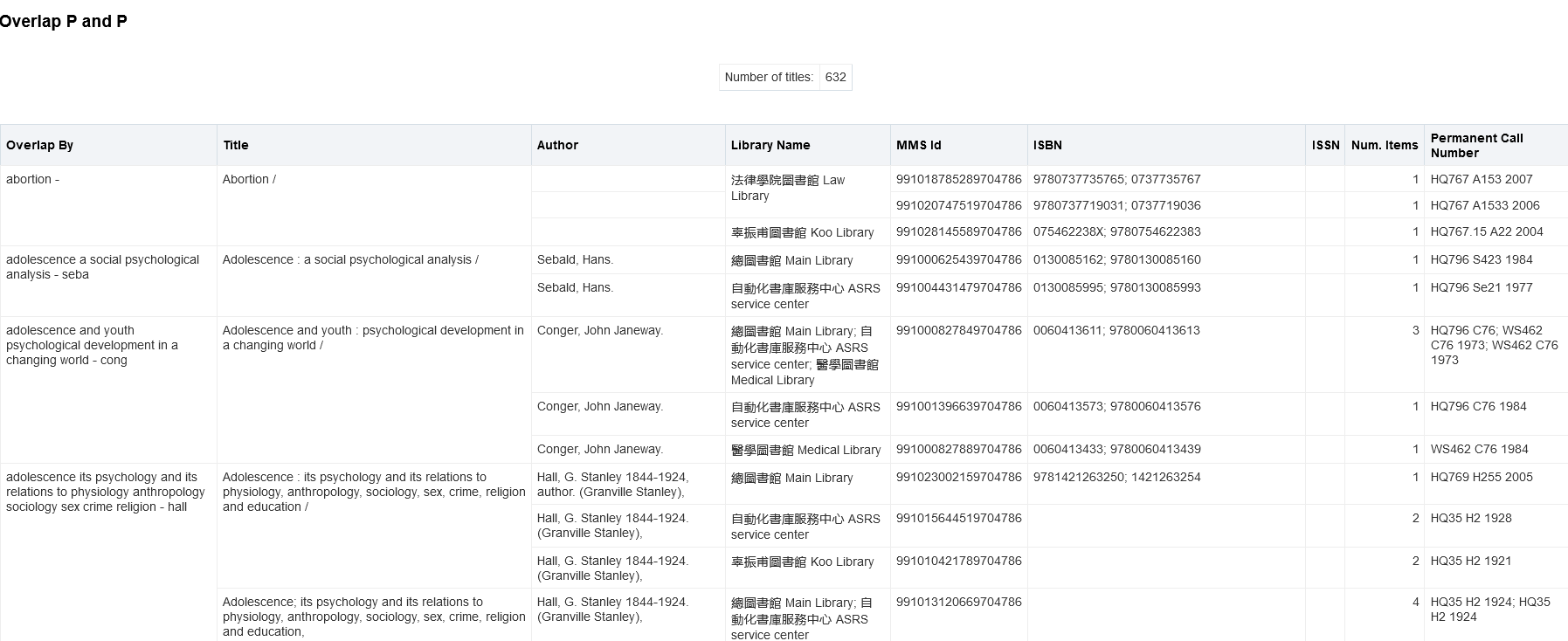 33
Running the default overlap reports and dashboard
Here is the third result. Three bibliographic records in three different libraries. 
First one has three items, second and third have one item each.
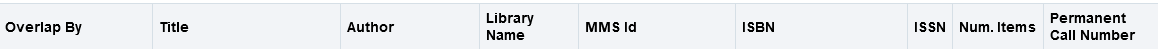 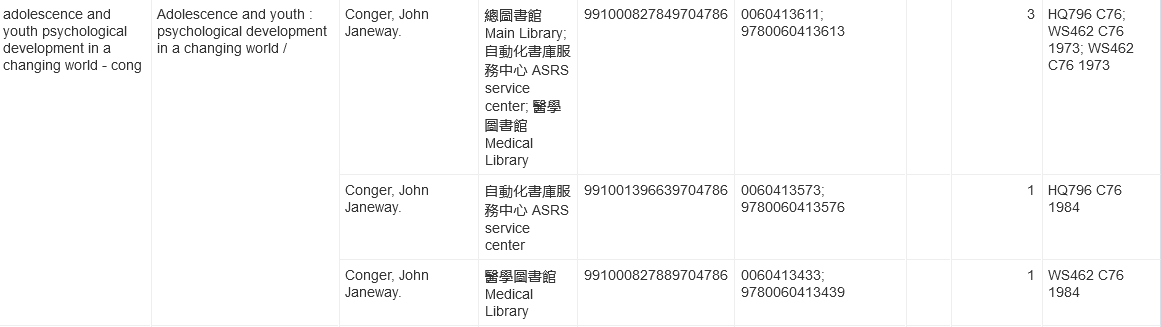 34
Running the default overlap reports and dashboard
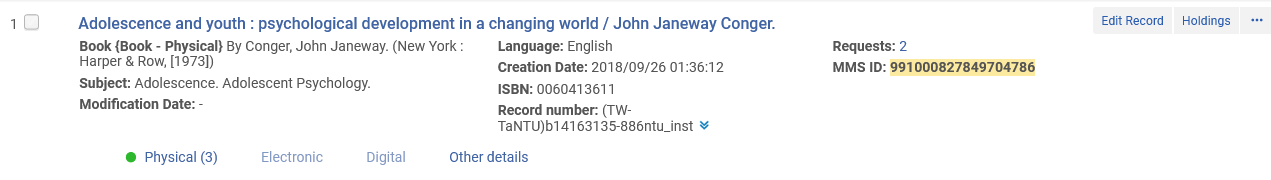 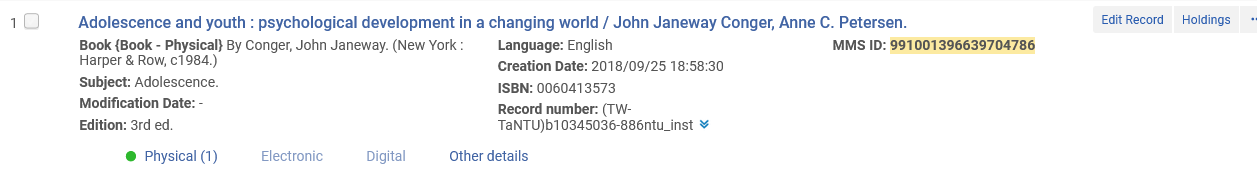 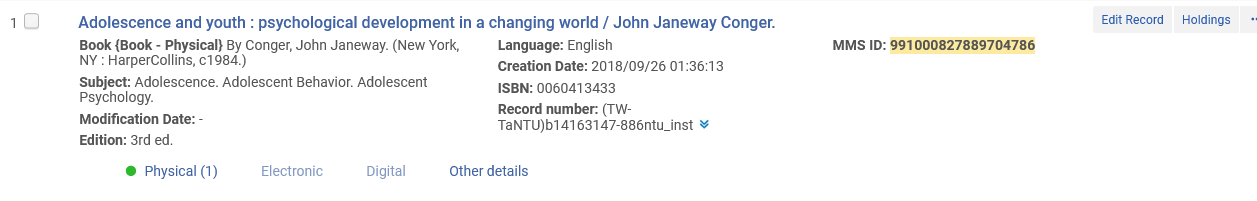 35
Running the default overlap reports and dashboard
Open question: Does the library need to keep these duplicate items on the shelves? 
It is an “open question” and does not assume that these items must be weeded, as there are many other considerations as well.
But …. The report created from Alma Analytics overlap analysis is surely a good starting point in the evaluation.
36
Running the default physical item usage for weeding report
Running the default physical item usage for weeding report
The tab “Physical Item Usage for Weeding” in the “Physical Items” dashboard is used to retrieved items older than a certain date (by item creation date) and not loaned since a certain date (along with additional optional criteria).
In this way it is possible to quickly and easily identify materials which have not been used or have only rarely been used in the last X years.
38
Running the default physical item usage for weeding report
The “Physical Item Usage for Weeding” retrieves physical items according to several criteria, among them are:
Item Creation Date	
Last Loan Date 
Library Name
Location Name	
Material Type
Title	
Subject	
LC Classification Code	
Dewey Number
39
Running the default physical item usage for weeding report
The “Physical Items” dashboard is located under “Shared > Alma > Inventory > Dashboards” and contains a tab “Physical Item Usage for Weeding”
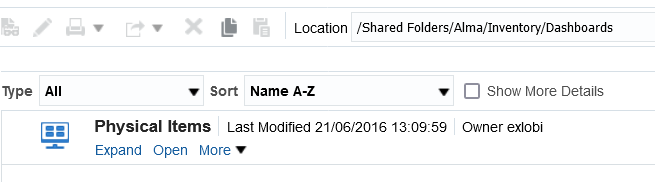 40
Running the default physical item usage for weeding report
The tab “Physical Item Usage for Weeding”
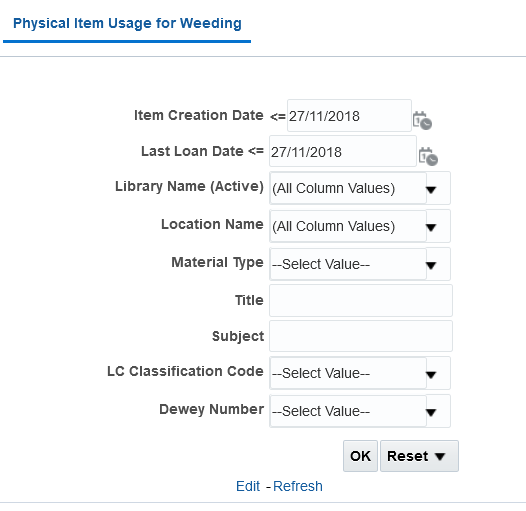 41
Running the default physical item usage for weeding report
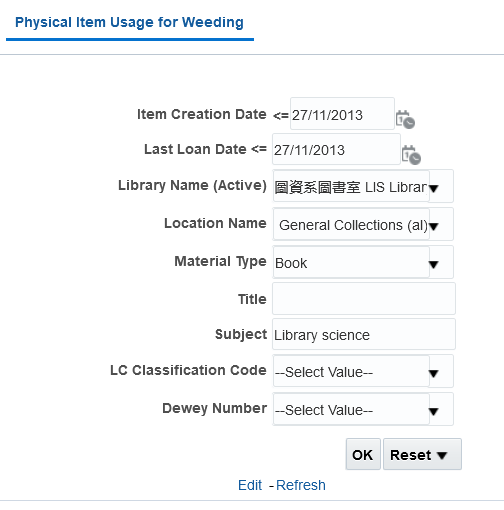 The physical item was created at least ten years ago and has not been loaned in the last ten years
Items limited by 
Library “LIS Library”
Location “Lib and Info Sci Dept Lib General Collections (al)”
Material type “Book”
The bibliographic records have Subject “Library science”
42
Running the default overlap reports and dashboard
Here are the first ten results
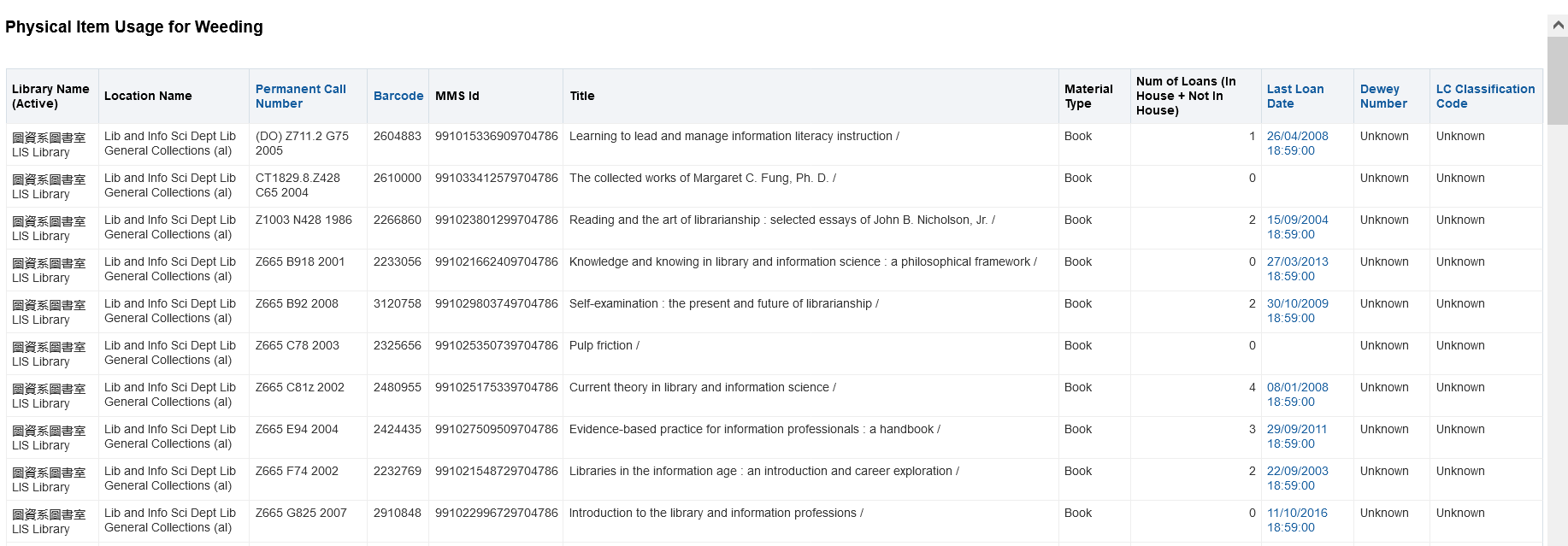 43
Running the default overlap reports and dashboard
Open question: Does the library need to keep these items on the shelves? 
These items have been in the library for at least ten years and in those ten years they have not been loaned even once.
It is an “open question” and does not assume that these items must be weeded, as there are many other considerations as well.
But …. The report created from Alma Analytics overlap analysis is surely a good starting point in the evaluation.
44